Recombinant DNA and Biotechnology
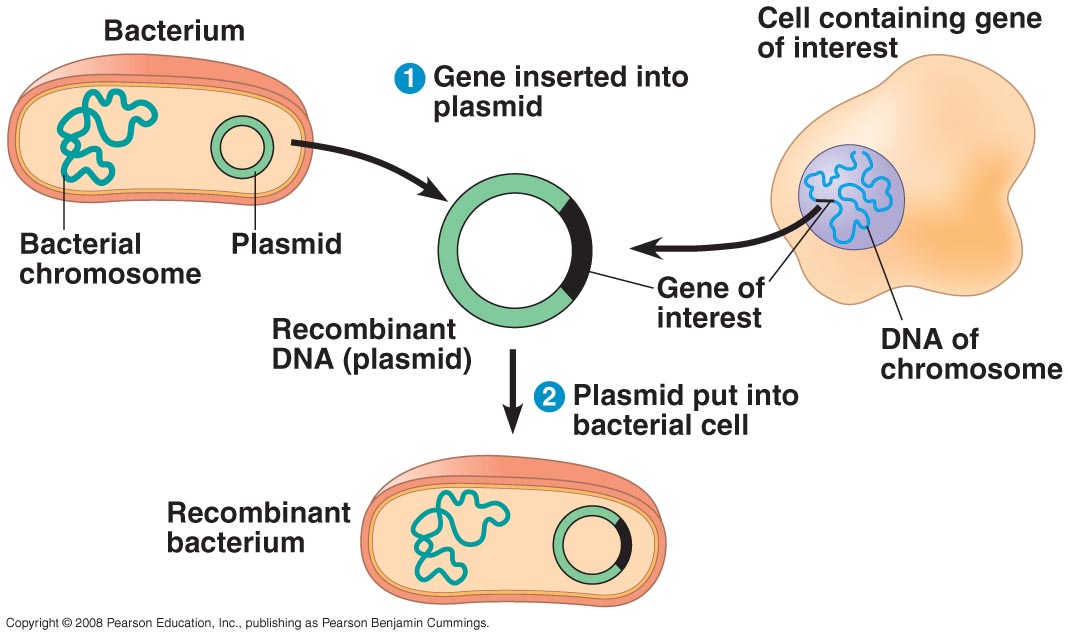 Recombinant DNA
DNA molecules that
have been joined
in a test tube
Gene cloning in bacterial plasmids

Plasmid – extrachromosomal piece of DNA
         not necessary for survival
         can be transferred between bacterial cells
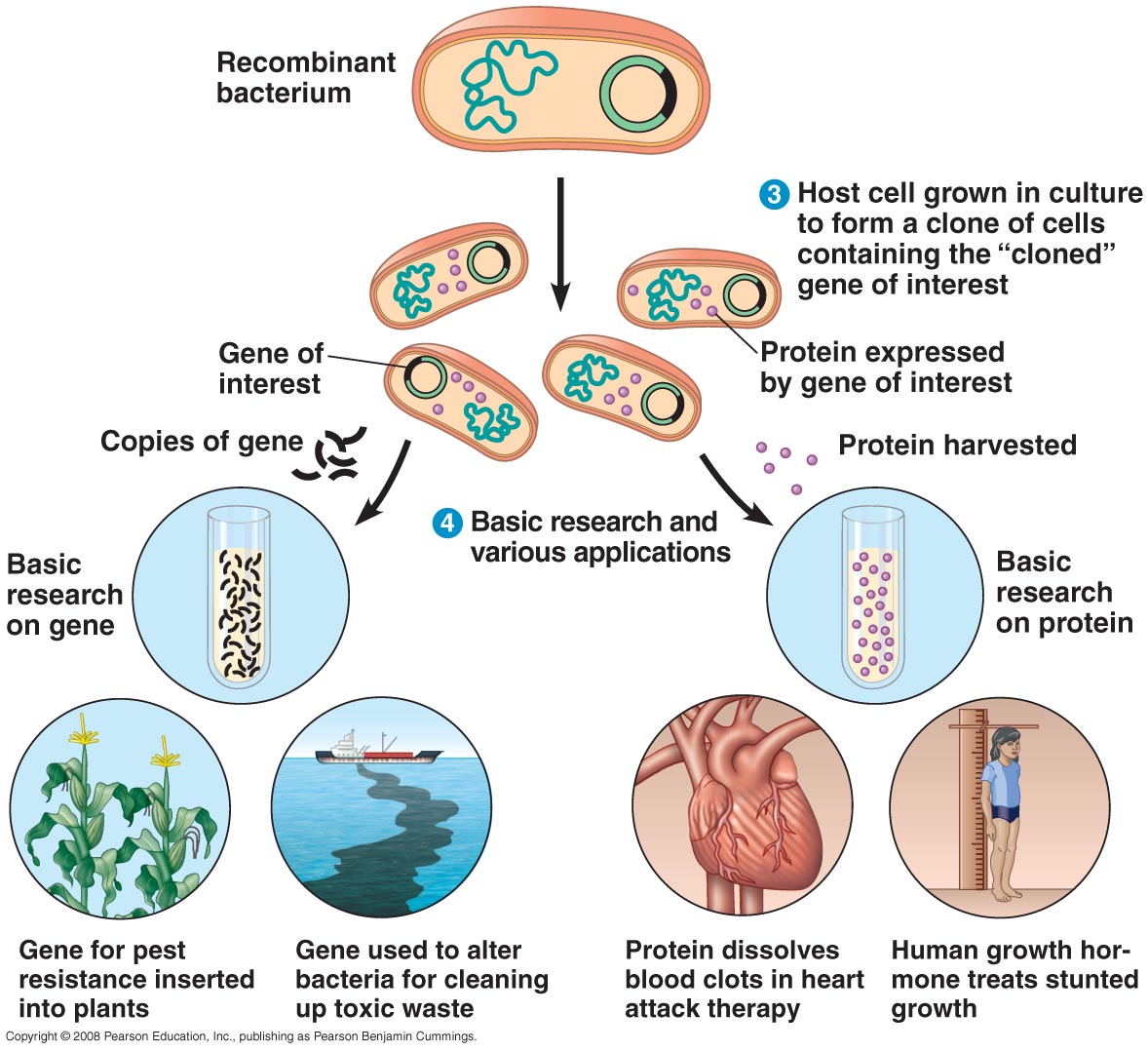 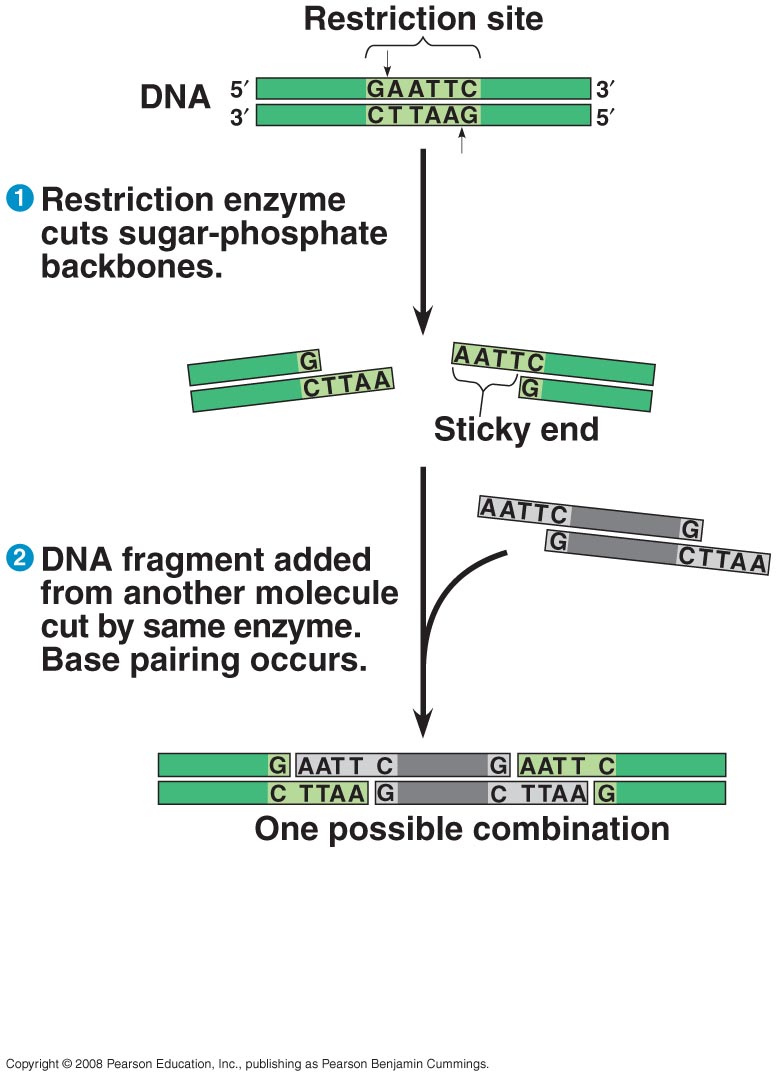 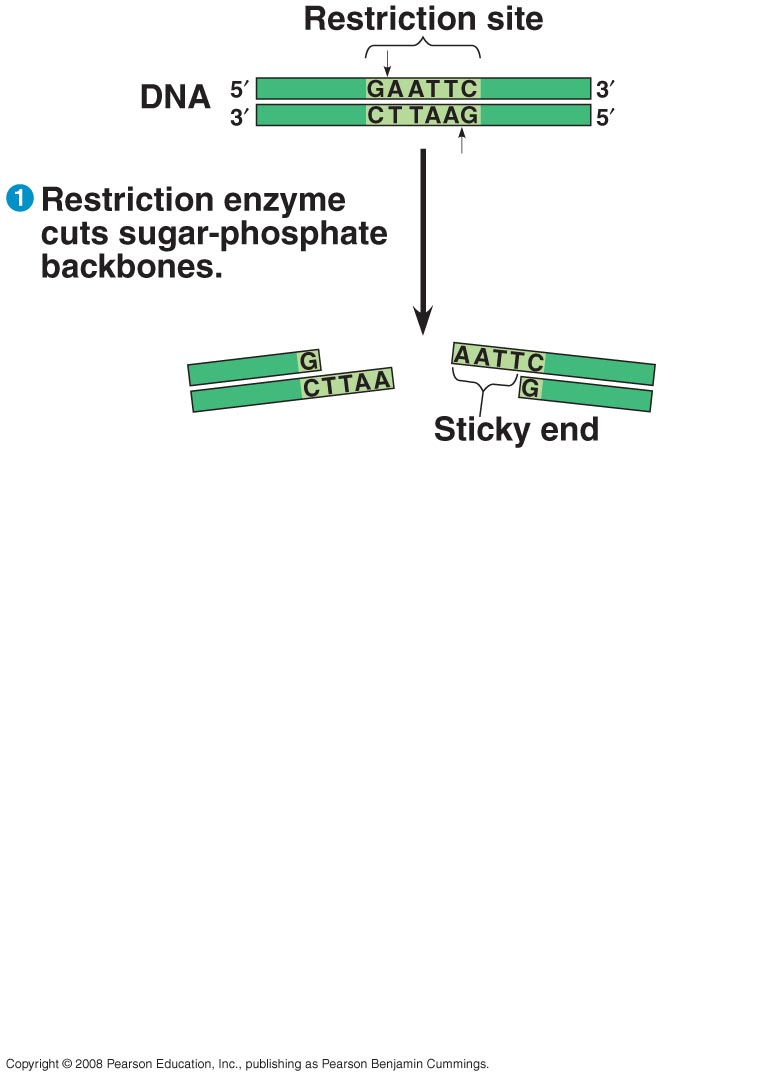 Restriction enzymes
are key to gene
gene cloning and
making recombinant
DNA
Site specific
nucleases

make double stranded cuts
in DNA at their 
recognition sequence

leave overhanging 
complementary ends
“sticky ends”
Two DNA molecules cut with the same restriction enzyme
can be joined together.
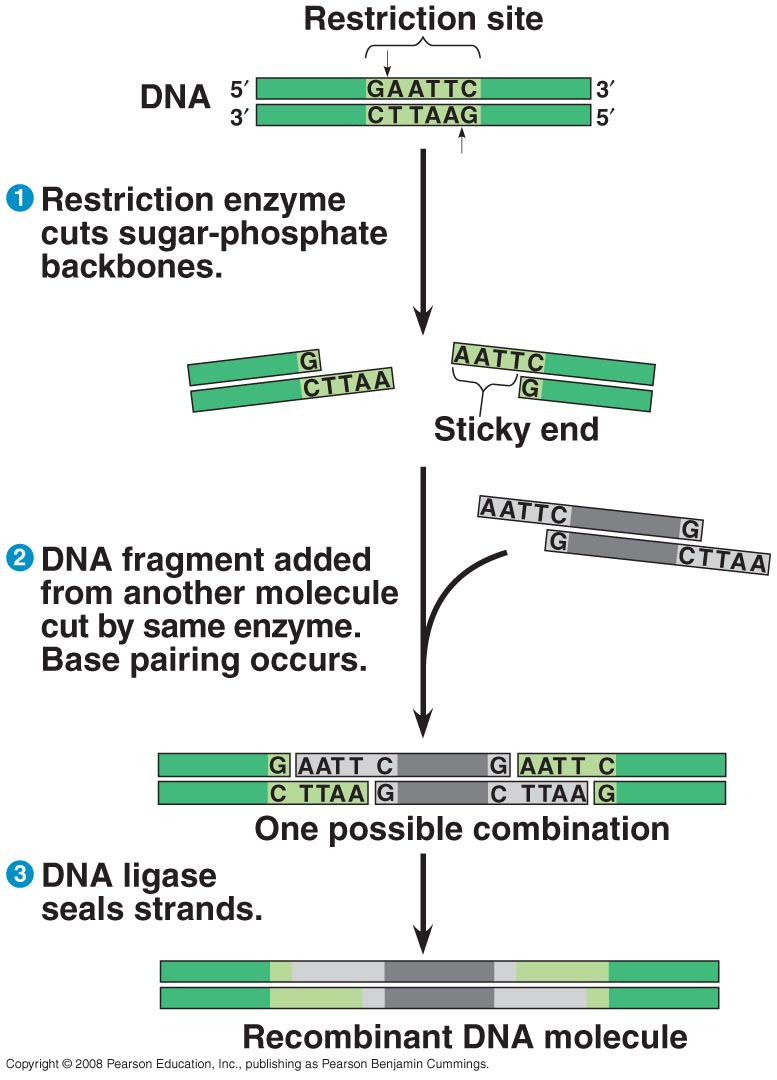 Final joining requires 
DNA ligase
Vector DNA
DNA from organism
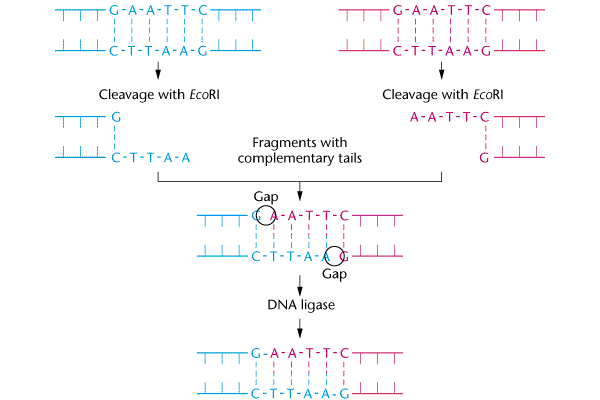 Recombinant DNA
Different Restriction
Enzymes cut 
different DNA
sequences
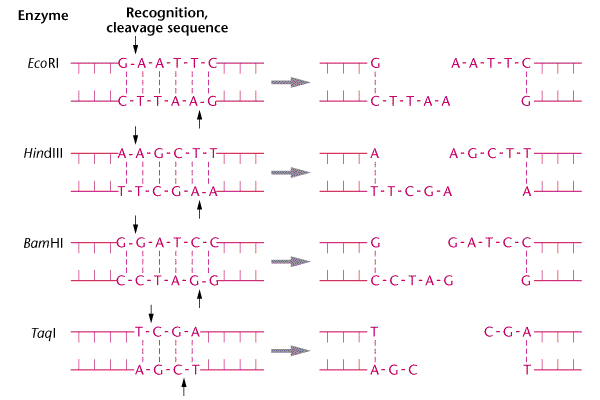 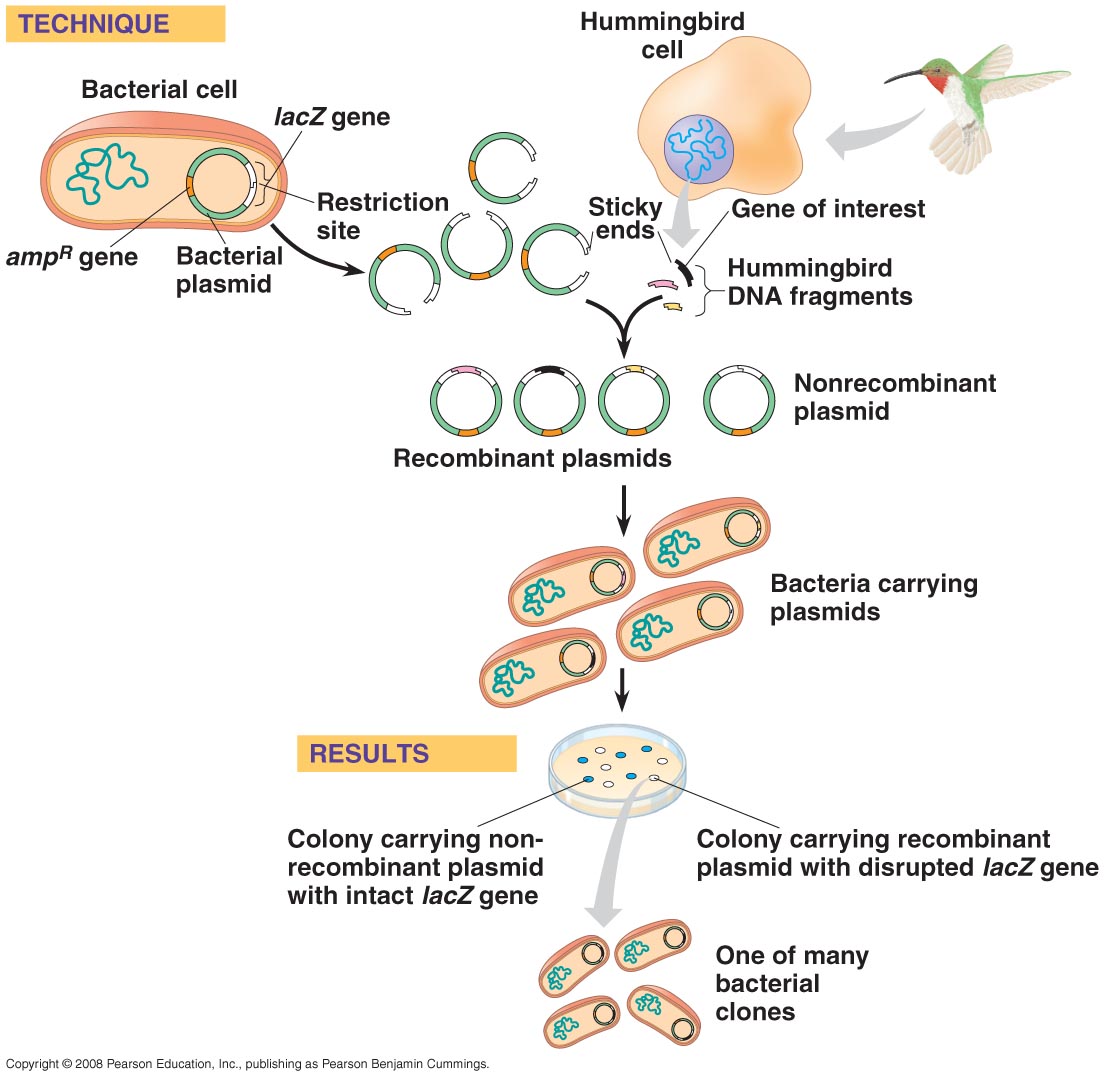 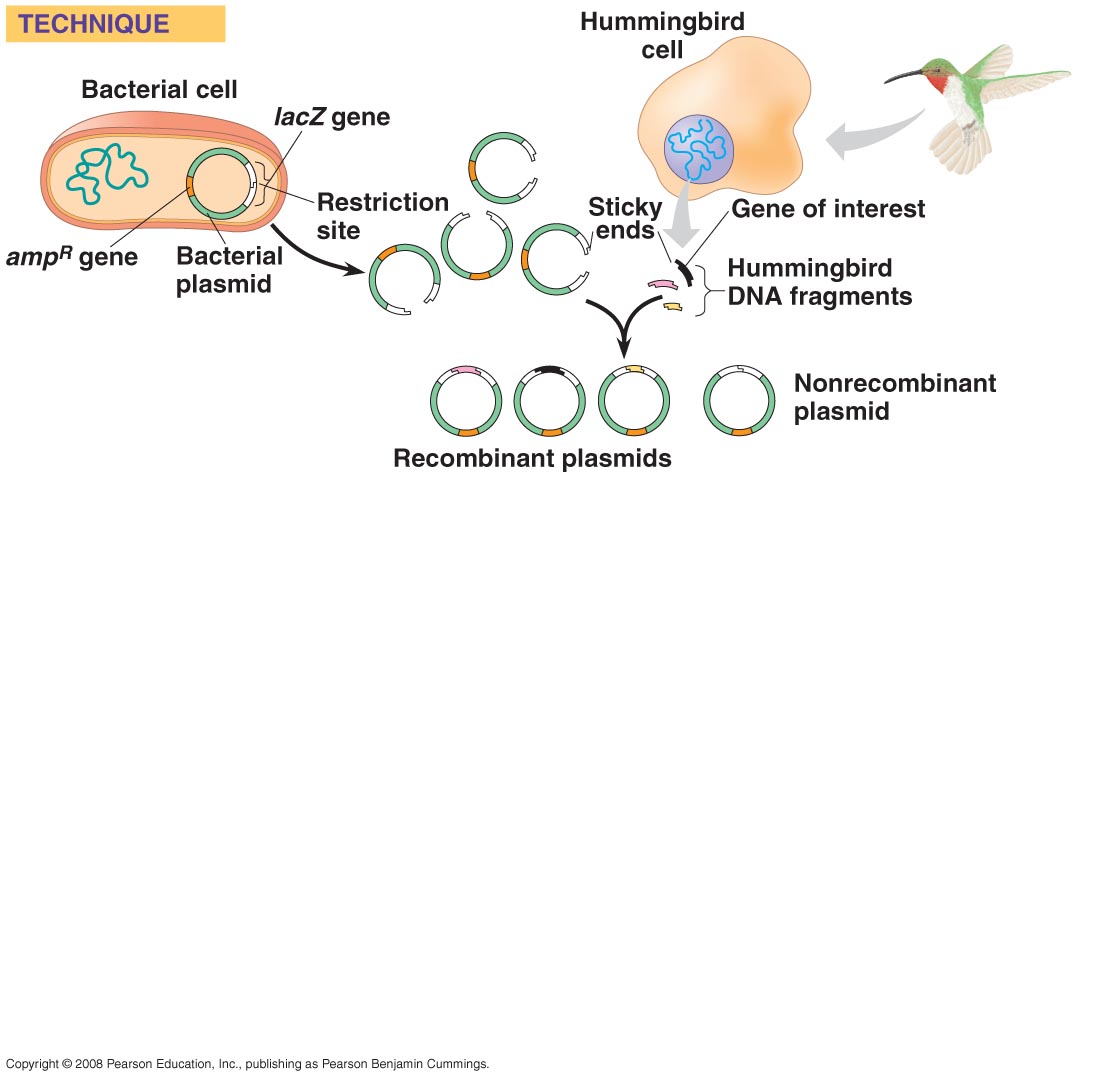 In gene cloning DNA fragments are randomly
inserted into plasmids
Recombinant
plasmids are
put into bacteria

Each bacterial
colony carries a
different piece of 
cloned DNA
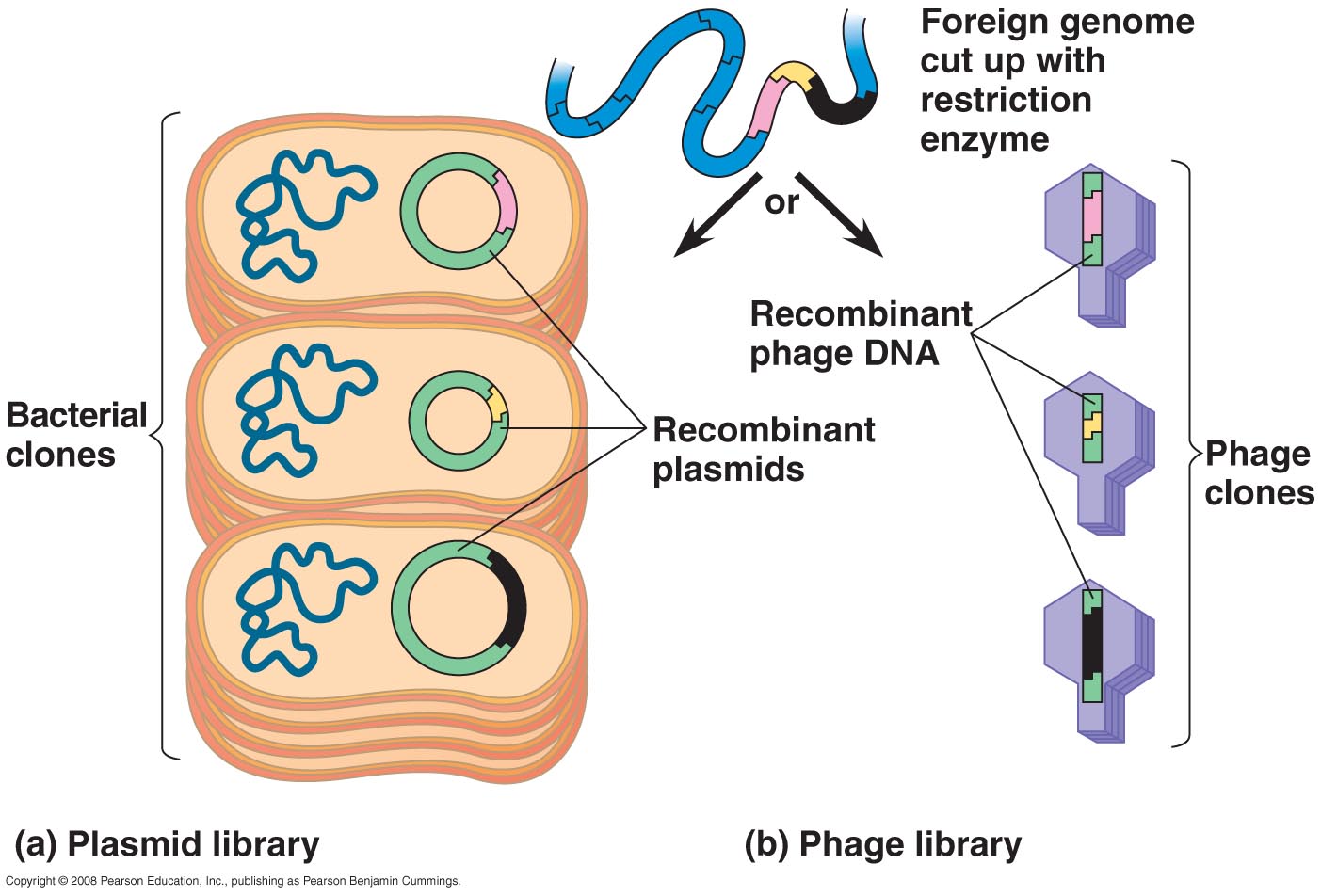 A “gene library” is a 
collection of cloned
DNA fragments each
in a bacterial colony
thousands 

hundreds

   tens
hundreds 

    tens

    ones
tens 

    ones

   tenths
Do not exceed the following setting:
Examples:
0
4
1
1
2
2
2
0
0
P 20
1 - 20 ml
12.2 ml
4.1 ml
20.0 ml
0
7
5
1
3
6
2
0
0
P 200
  20 - 200 ml
136 ml
75 ml
200 ml
0
5
0
0
2
5
1
0
0
P 1000
 200 - 1000 ml
250 ml
500 ml
1000 ml = 1 ml